SLS Flight Software Testing: Using a Modified Agile Software Testing ApproachDr. Albanie T. BoltonSoftware Systems Engineering Branch
Flight Software Conference 2016
Agenda
Agile Software Development
Waterfall Method vs. Agile Method
Software Test & Verification Twist
Sprint Cycles
Benefits & Lesson Learned
Value of Agile Testing
Rapid
Adaptable
AGILE
Quality-driven
Cooperative
Iterative
Not a process, it's a philosophy or set of values
Agile Software Development
Agile software development is a group of software development methodologies based on iterative and incremental development, where requirements and solutions evolve through collaboration between self-organizing, cross-functional teams.
The Agile Manifesto reads as follows: [1]
We are uncovering better ways of developing software by doing it and helping others do it. Through this work we have come to value:
Individuals and interactions over processes and tools
Working software over comprehensive documentation 
Customer collaboration over contract negotiation
Responding to change over following a plan
1 Beck, Kent; et al. (2001). "Manifesto for Agile Software Development". Agile Alliance. http://agilemanifesto.org/. Retrieved 14 June 2010.
Software Processes vs. Agile
Agile Incremental
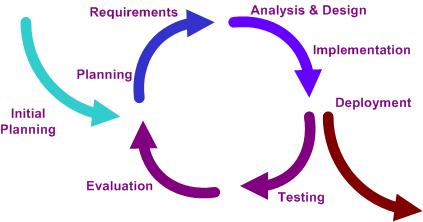 Changes
Skipped
Takes too long
Waterfall development is another name for the more traditional approach to software development
[Speaker Notes: Waterfall development: you complete one phase i.e., design, before moving on to the next phase (i.e. development); You rarely aim to re-visit a phase once it’s completed. That means, you really need to get whatever you’re doing right the first time.
You don’t realize value until the end of the project; you leave testing until the end; Seek approval from the stakeholders until the very end.
Approach is highly risky, often more costly and generally less efficient than Agile approaches.]
Software Test & Verification Twist: Agile Development
Merge the waterfall driven nature of overall SLS project into Agile driven effort within FSW promoting flexible incremental development framework
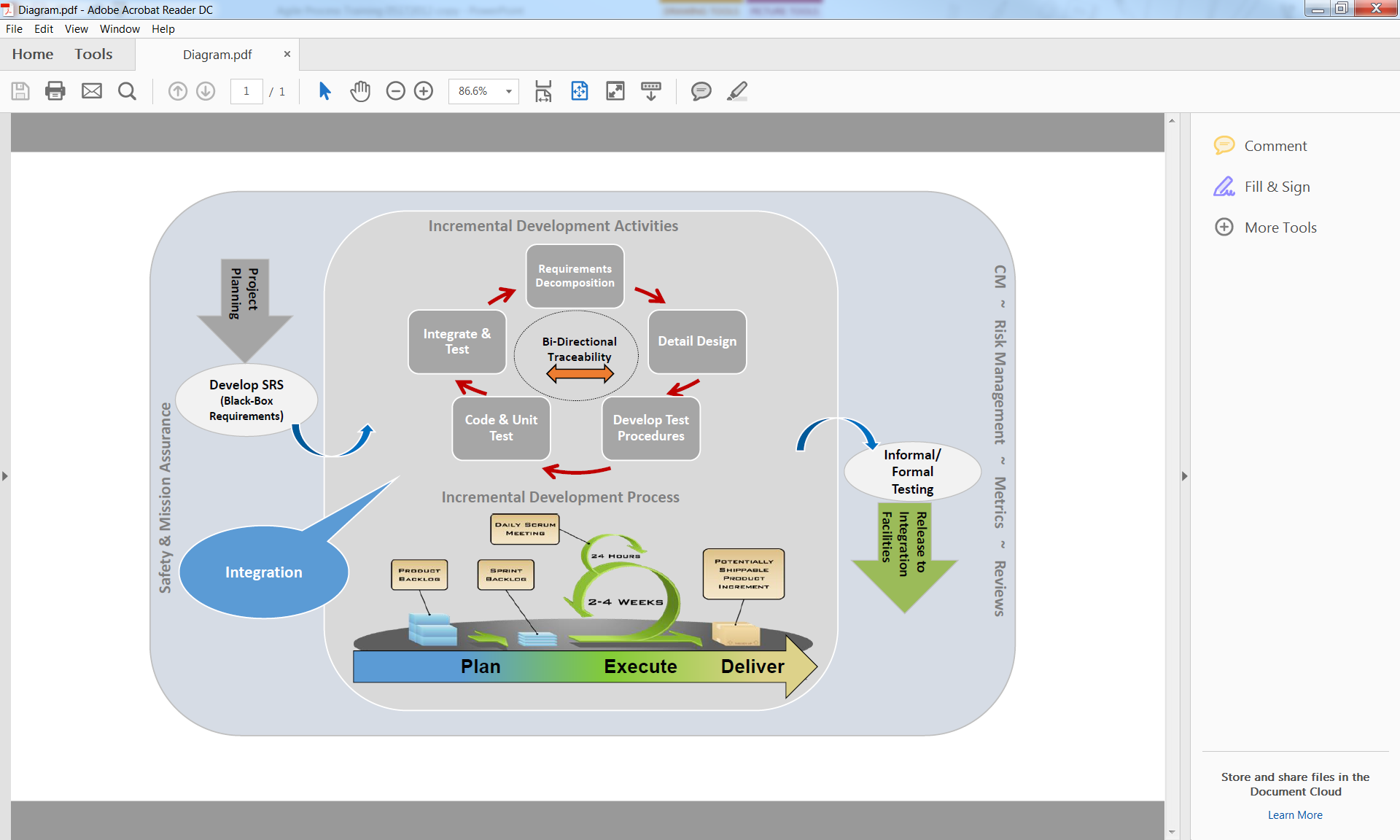 [Speaker Notes: Multi-disciplinary teams
Requirements
Design
Test
Subject Matter Experts
Support roles (CM, SA, SEPG)

Assigned by Product Owner and FSW Leads taking availability into account
Plan to evolve into fairly standard teams, but will flex memberships over time based on need/focus of planned sprint/expertise
Train and rotate scrum masters so that the process is well understood by many]
Flight Software Sprint Cycle
[Speaker Notes: Time-boxed set of tasks/activities
2 – 4 Weeks (later more to 6 week)
Activities captured in Sprint Backlog derived from Product Backlog
Supporting artifacts are identified during planning along with “done-done” criteria
A checklist  is being developed that will capture the default set of tasking/artifacts for stories
Goal of every sprint to have some subset of functionality implemented; preferably in a way that can be demonstrated WITH all the supporting artifacts completed]
Agile Benefits & Lessons Learned
Benefits
Lessons Learned
Learning Curve
Tool Usage
Agile Process
Sprint Scheduling
Testing Automation
Unfinished Tasks
Can develop the known functions without having the details of every requirement
Better team communication
Accelerated delivery of product functionality (working solutions) as a means to demonstrate progress to our customers
Cross-discipline communication, ownership, and accountability of for our products – maximize stakeholder involvement
Change and complexity management
Agile Testing Value
Testing in agile software development should provide the information that stakeholders need to make decisions and steer the development into the right direction
This information must be provided promptly
Testing provides data on the status of the deliverables and generates project intelligence
Project intelligence is knowledge of risks and benefits
Knowledge of risks, benefits, test records and results are more valuable than test documentation and infrastructure
We can increase the value of testing most by
Improved intelligence
Providing intelligence earlier
Review of Agile Testing
If you think agile means team members doing whatever they want with no requirements, rules, documentation, and testing then you may read too much Dilbert …….
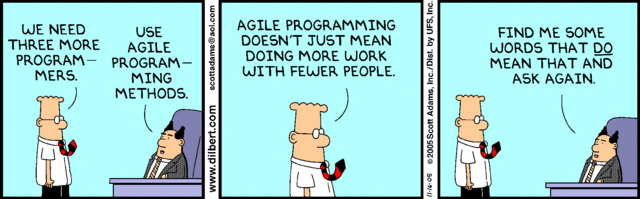 Dr. Albanie T. BoltonEmail: albanie.t.bolton@nasa.gov Software Systems Engineering Branch
Flight Software Conference 2016
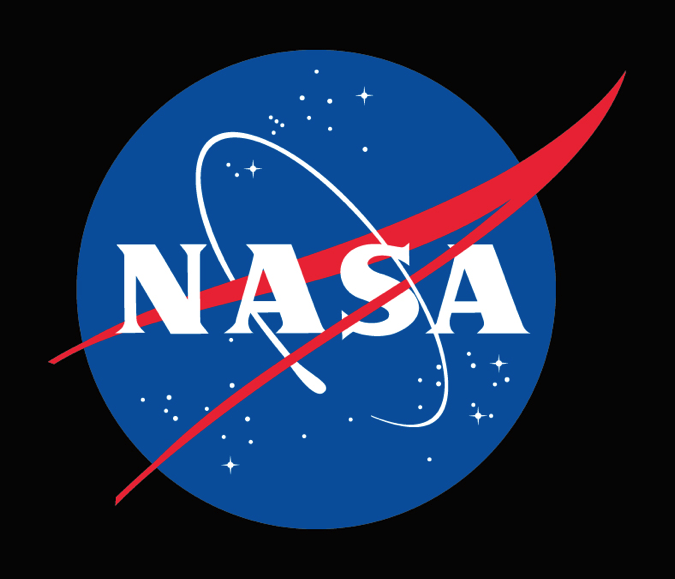 www.nasa.gov